Computer Security
Computer Crime and Cybercrime
Computer crimes occur when intruders gain unauthorized access to computer systems
Cybercrime is crime carried out over the Internet
Cyberlaw tracks and combats computer related crime
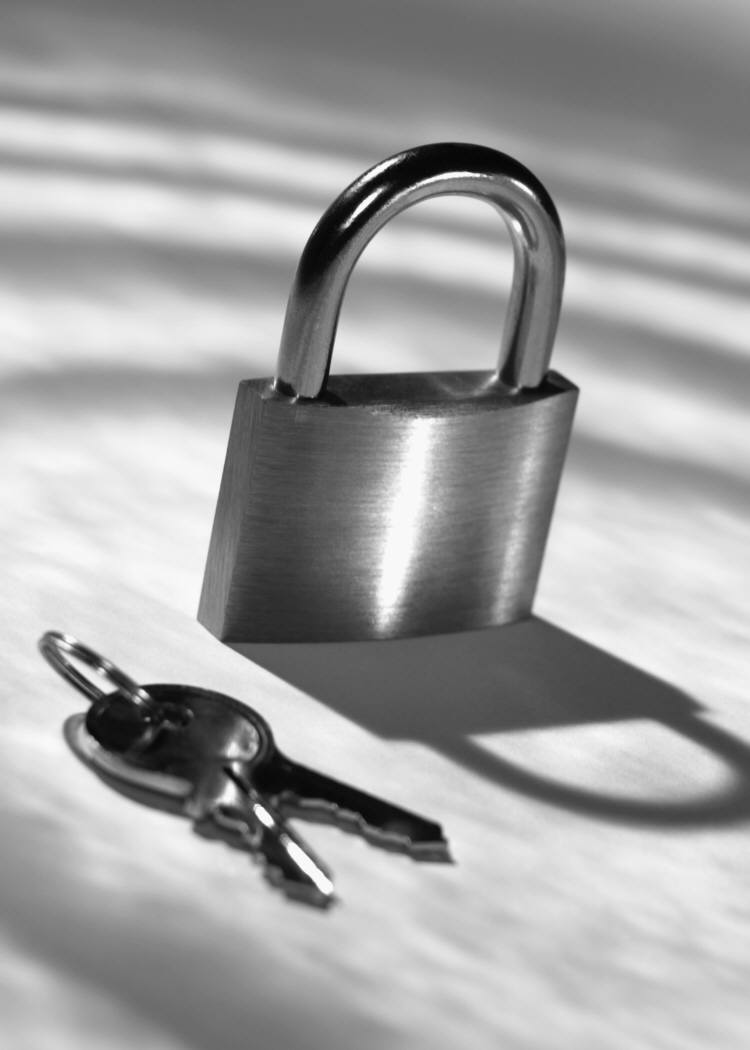 2
Computer Crime and Cybercrime
Types of Computer Crime
Identity Theft 
Computer Viruses
More Rogue Programs
Fraud and Theft
Forgery
Blackmail
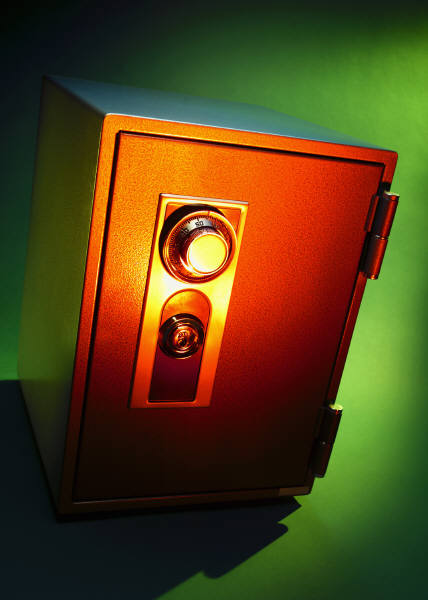 3
Identity Theft
Identity theft is one of the fastest growing crimes in the United States and Canada
Identity theft occurs when enough information about an individual is obtained to open a credit card account in their name and charge items to that account
Examples of information needed are name, address, social security number, and other personal information
4
Computer Viruses
A Computer virus is a hidden code within a program that may damage or destroy the infected files.
Viruses replicate and attach themselves to programs in the system
There are more than 20,000 different computer viruses with the number growing daily
5
How Virus Infections Spread
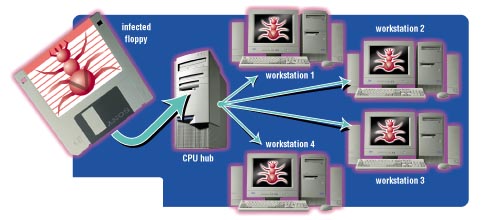 6
Types of Viruses
File Infectors
Attach themselves to program files
Spread to other programs on the hard drive when the program is executed
Are the most common type of virus
Boot Sector Viruses
Attach themselves to the boot sector of a hard drive
Execute each time the computer is started
May lead to the destruction of all data
7
Types of Viruses
Macro Viruses
Take advantage of the automatic command capabilities created by macros
Attach themselves to the data files in word processing, spreadsheet, and database programs
Spread when the data files are exchanged between users
8
More Rogue Programs
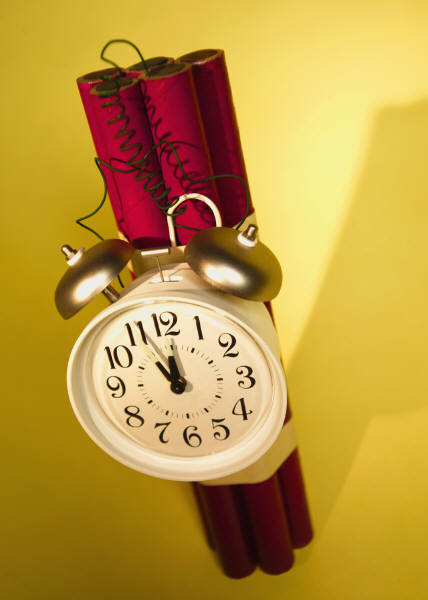 Time Bombs
Also called logic bombs
Harmless until a certain event or circumstance activates the program
Worms
Resemble a virus
Spread from one computer to another over computer network.
Control and use the resources of infected computers to attack other networked computers
9
More Rogue Programs
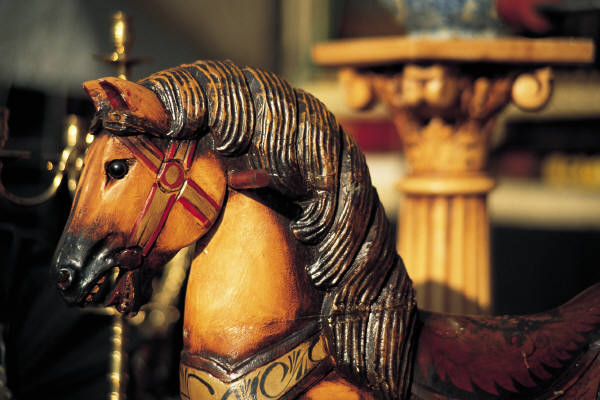 Denial of Service Attack (DoS)
Also called Syn flooding
Overload an Internet server with a large number of requests

Trojan Horses
cover up themselves as useful programs
Contain hidden instructions to perform malicious tasks
May erase data or cause other damage
10
Fraud and Theft
Salami Shaving
Programmer alters a program to take a small amount of money out of an account
Data Diddling
Data is altered to hide theft 
Insiders modify data by altering accounts
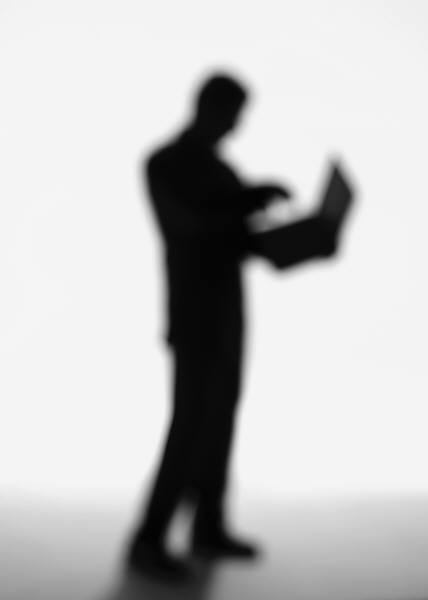 11
Forgery and Blackmail
Forgery
Internet data can appear to be coming from one source when its really coming from another
Forged e-mail and Web pages
Blackmail
Confronting publicity fears have been used to blackmail financial institutions
12
Meet the Attackers
Hackers
Computer hobbyists 
Find weaknesses and loopholes in computer systems
Rarely destructive
Adhere to the hacker’s code of ethics

Crackers
Also called black hats 
Obsessed with entering secure computer systems
Rarely destructive
Leave calling cards on the systems they enter
13
Meet the Attackers
Virus Authors
Usually teenage males
Push the boundaries of antivirus software
Create viruses that are very damaging

Cyber Gangs
Group of hackers and crackers working together to coordinate attacks on the Internet
14
More Attackers
Swindlers
Use the Internet to scam money from people
Typically create bogus work at home opportunities, illegal pyramid scheme, chain letters, get rich quick scheme, etc.
15
More Attackers
Shills
Use Internet auctions
Secret operatives who bid on a seller’s item to drive up the bid

Cyberstalkers and Sexual Predators
Using the Internet to repeatedly harass or threaten
Children are at risk from sexual predators
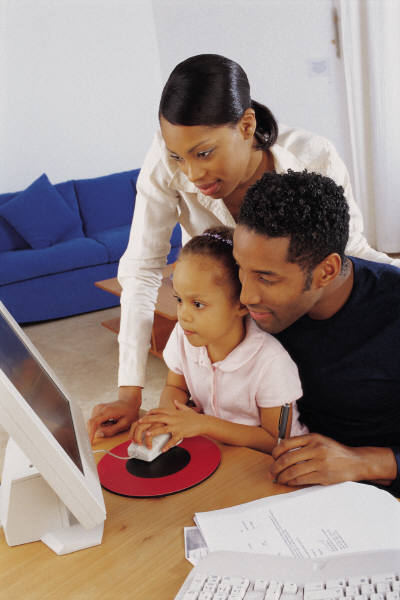 16
Encryption
Encryption is the coding and scrambling process by which a message is made unreadable except by the intended recipient
Encryption is needed for electronic commerce
The potential for encryption's misuse troubles law enforcement officials
17
Encryption Basics
I LOVE YOU
A readable message is called plaintext
An encryption key is a formula used to make plaintext unreadable
The coded message is called ciphertext
An encryption technique called rot-13 is used in chat rooms and Usenet discussions
V YBIR LBH
18
Encryption Basics
Symmetric key encryption are encryption techniques that use the same key to encrypt and decrypt a message
Strong encryption refers to encryption methods that are used by banks and military agencies and are nearly impossible to break
19
The Problem of Key Interception
Rot-13 is not a secure encryption system
Symmetric key encryption systems are vulnerable to key interception, or having their key stolen
20
Public Key Encryption
Public key encryption uses two different keys
 Public key is the encryption key
 Private key is the decryption key
They are used in e-commerce transactions
A secure channel for information is provided when the keys are used
21
Digital Signatures and Certificates
Public key can be used to implement digital signature
Digital signatures are a technique used to guarantee that a message has not been tampered with
Digital certificates are a technique used to validate one’s identity
Secure Electronic Transactions (SET) are online shopping security standards used to protect merchants and customers from credit card fraud
22
Summary
Many websites collect and store information about Web users
Cookies and GUIDs are used to collect data
Computer crime and cybercrime
Identity theft
Computer viruses
Rogue programs
Forgery
Blackmail
23
Summary
Computer criminals
Crackers
Cybergangs
Virus authors
Swindlers
Shills
Cyberstalkers

Encryption refers to coding or scrambling data


Thank you.
24